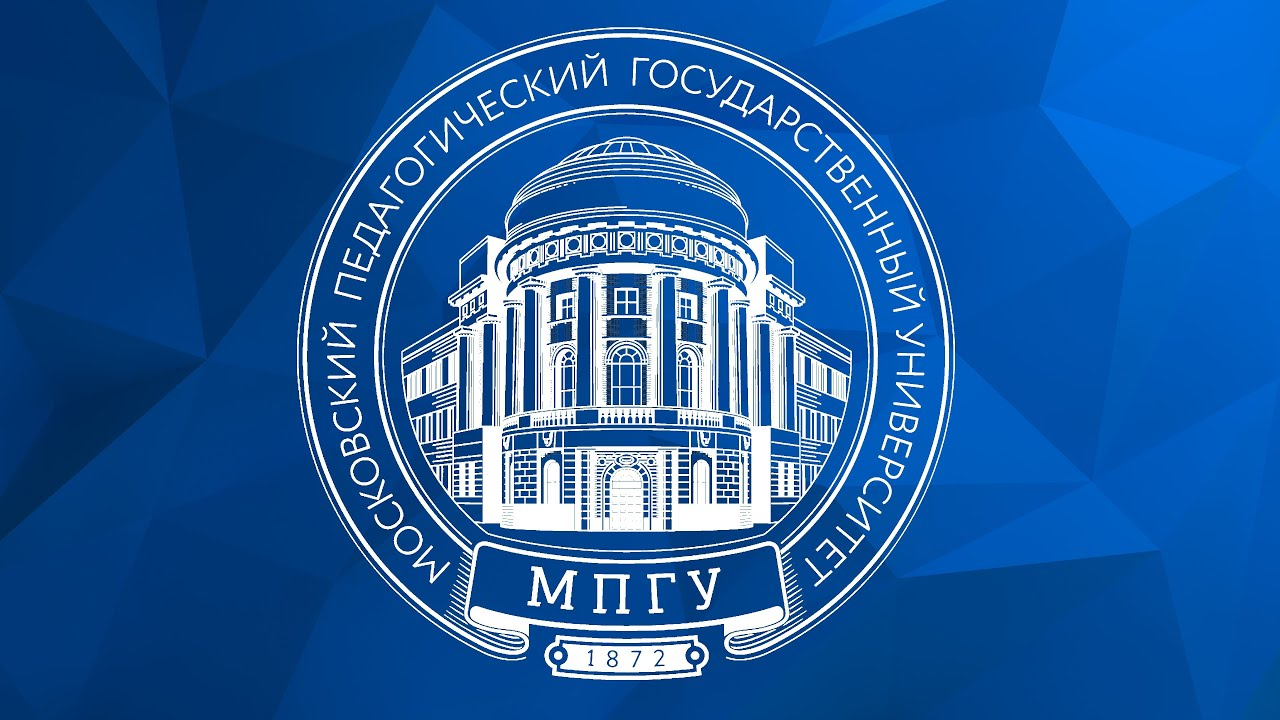 Жанровое и языковое своеобразие конкурсного сочинения
2023/24 года
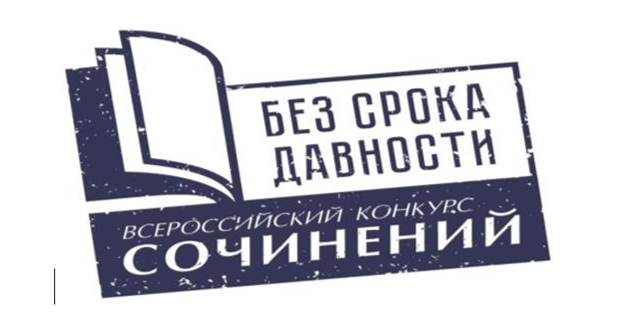 Левушкина О.Н., д. пед. н., профессор МПГУ
Жанровое разнообразие сочинений
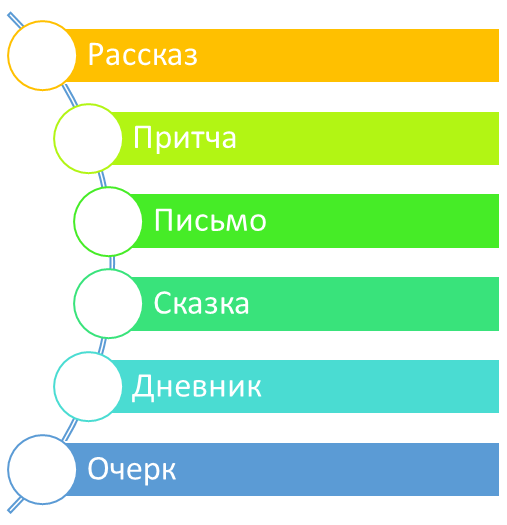 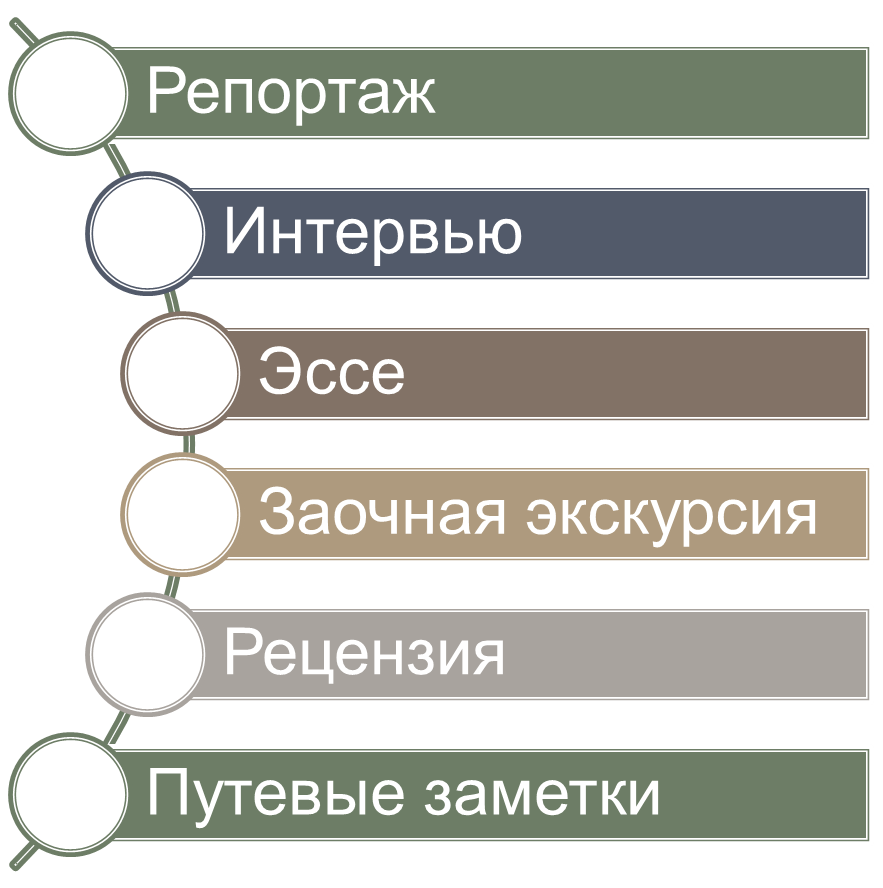 КРИТЕРИИ ОЦЕНКИ КОНКУРСНЫХ РАБОТ
РАССКАЗ
РАССКАЗ – это повествовательное произведение небольшого объема с небольшим количеством героев и охватывающее небольшой отрезок времени.
Рассказ как жанр отличается единством времени, действия, места и персонажа.
 Алгоритм создания рассказа:
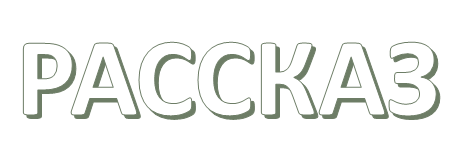 Композиция рассказа
Экспозиция
 (здесь возможно описание небольшой предыстории событий, места действия, персонажей, главного персонажа), 
Завязка действия 
(описывается происшествие, ставшее причиной, толчком описанных в рассказе событий), 
Развитие сюжета 
(описываются события, ведущие к кульминации), 
Кульминация 
(важнейший, поворотный факт в сюжете), 
Развязка
(разрешение основного конфликта, окончание истории).
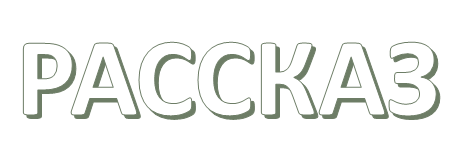 СТРУКТУРА РАССКАЗА
Прямоточная (строгая последовательность 
изложения фактов с сохранением единой 
цепочки причинно-следственных связей)
Кольцевая 
(рассказ имеет 
определенное 
обрамление в 
начале и в конце)
Остросюжетная (события складываются 
в увлекательный сюжет)
Точечная (несколько 
изначально отдельных 
подробностей, деталей, 
объединяются одним 
конкретным событием
РАССКАЗ
РАЗНОВИДНОСТИ РАССКАЗОВ
авантюрный
бытовой
исторический
социальный
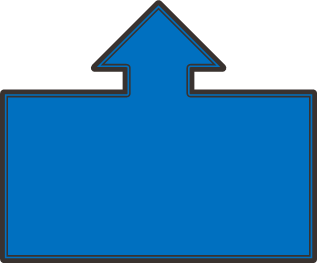 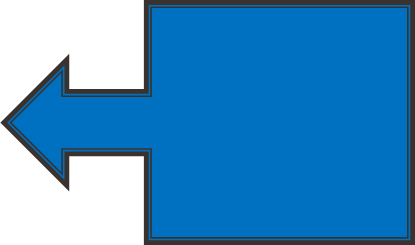 юмористический
иронический
фантастический
психологический
ПРИТЧА
ОСОБЕННОСТИ ПРИТЧИ
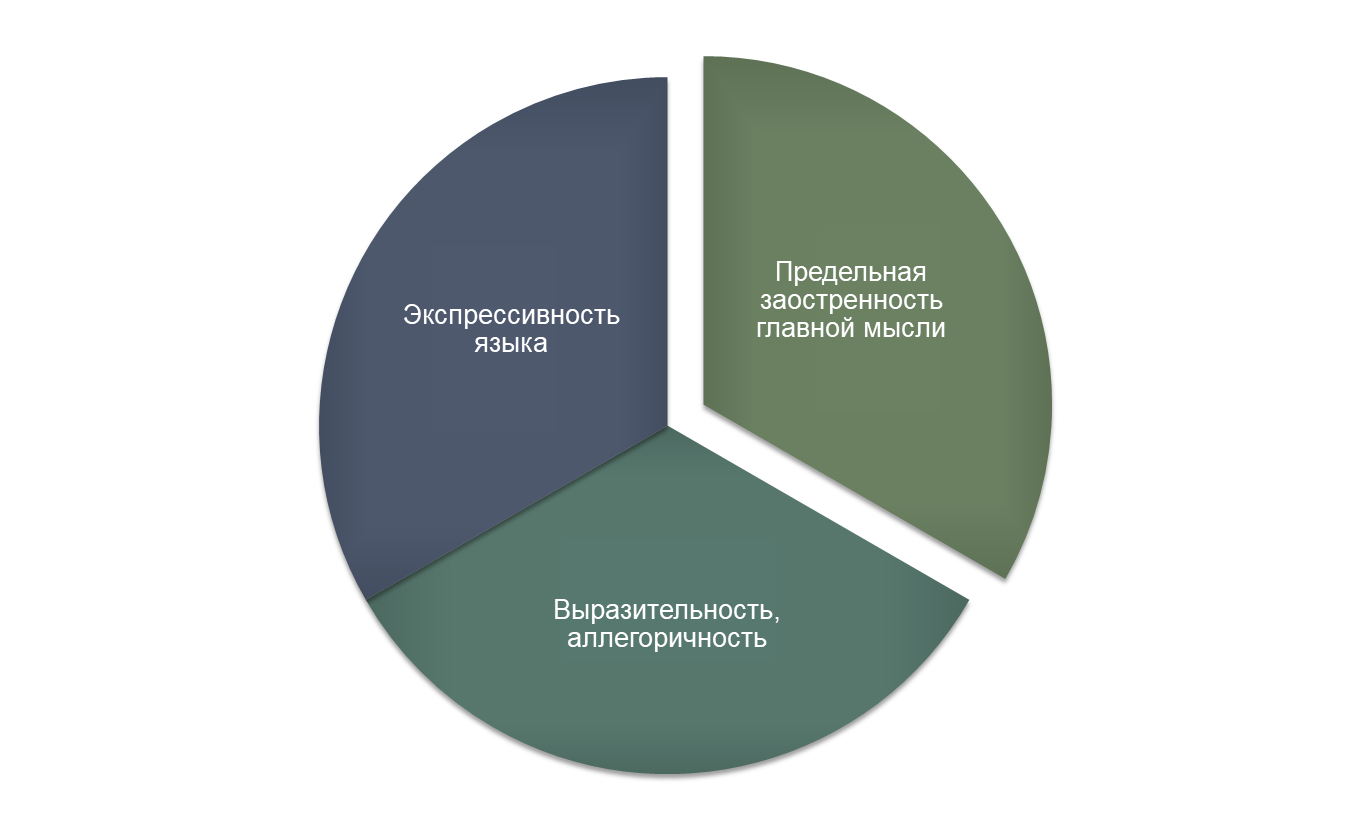 Притча – это  нравственное поучение в аллегорической форме, отличающееся от басни тем, что свой поэтический материал оно черпает из человеческой жизни (евангельские притчи, притчи Соломоновы).
В притче для нравственного поучения используется иносказание. 
Современная притча не дает готового ответа, а заставляет размышлять на предложенную тему. Ненавязчиво, с юмором и иронией учит человека «великим законам жизни», кратко, но емко говорит о важных процессах в жизни человека и природы.
Притча развивает логику и образность мышления, формирует нравственные ценности и дает представления о жизни.
ПРИТЧА
ЖАНРОВЫЕ ХАРАКТЕРИСТИКИ ПРИТЧИ
ПИСЬМО
ПИСЬМО – это написанный текст, посылаемый для сообщения чего-нибудь кому-нибудь
ПО ТИПУ РЕЧИ ПИСЬМО МОЖЕТ БЫТЬ ЧАЩЕ ВСЕГО
ПИСЬМО
СТРУКТУРА ПИСЬМА
ПИСЬМО
ВИДЫ ПИСЕМ
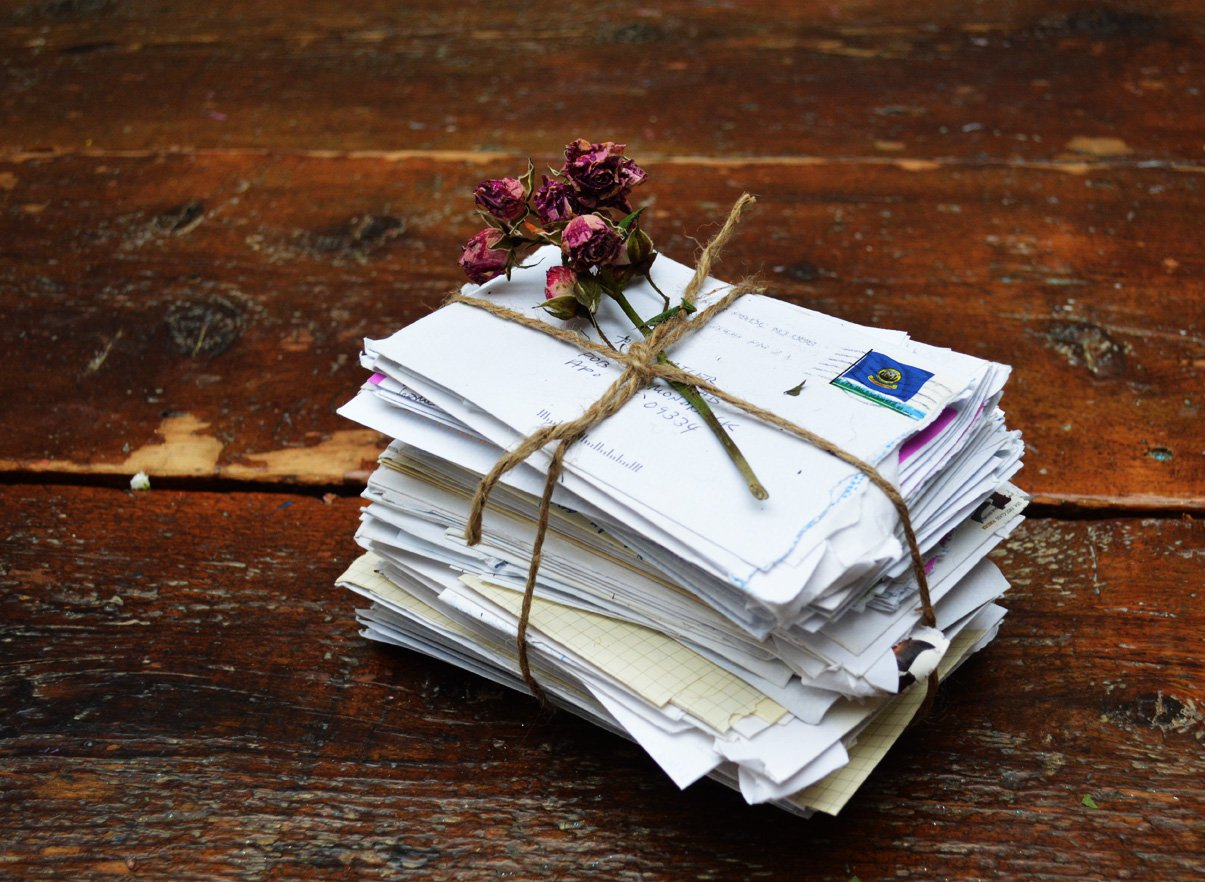 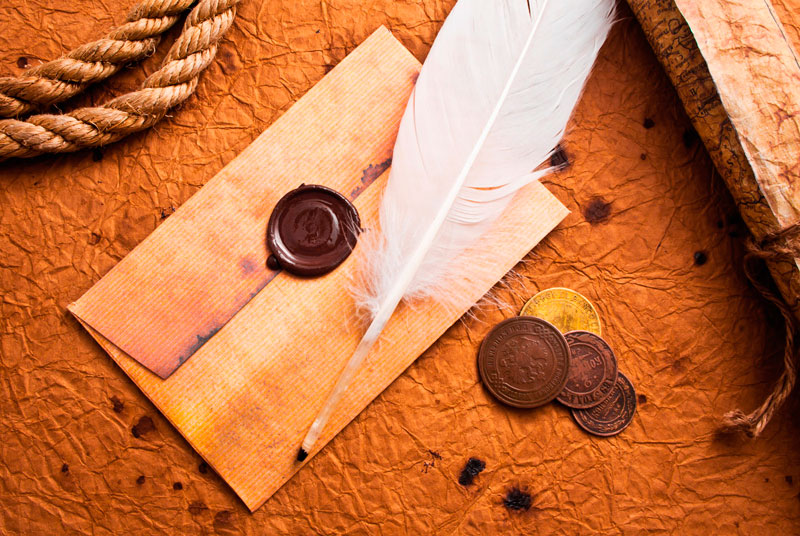 ПИСЬМО
Письмо как эпистолярный жанр публицистики
СКАЗКА
Жанровые особенности сказки
Торжество нравственной и социальной правды, сила любви преображает мир
СКАЗКА
Композиция сказки
СКАЗКА
Язык сказки
СКАЗКА
Современная литературная сказка…
Современная литературная сказка, в отличие от фольклорной, может быть написана в виде сказочной повести или сказочного рассказа. 
Традиционные сказочные каноны в ней переосмысливаются авторами по-разному. 
В таких сказках могут отсутствовать отрицательные персонажи, литературная сказка может иметь несколько театров действий. 
Если в фольклорной сказке мы имеем дело с типизированными персонажами, в литературной сказке они индивидуализированы. 
Любая сказка отражает так называемый путь героя – путь его личностного становления, прохождение важных этапов жизни, способы разрешения им определенных кризисов, жизненных испытаний. 
Именно эта внутренняя пружина делает сказку навигатором в поиске личностных истин. Главный персонаж, пройдя через все испытания, не только меняется сам, но и меняет мир в лучшую сторону.
ДНЕВНИК
ДНЕВНИК – это записи о каждодневных делах, текущих событиях, ведущиеся изо дня в день
В дневнике идет речь о только что случившемся, только что перечувствованном, дневниковая запись часто отражает движение души автора.  

В дневнике могут освещаться события и факты повседневной жизни, раскрываться характеры людей, выражаться взгляды, впечатления автора.
ДНЕВНИК
ВИДЫ ДНЕВНИКОВЫХ ЗАПИСЕЙ
ДНЕВНИК
СОЧИНЕНИЕ В ЖАНРЕ ДНЕВНИКА
Сочинение в жанре дневника – это стилизациия дневниковых записей.
Имеет структуру записей, сделанных подневно – с указанием даты и, возможно, места событий.
Отражает яркие, искренние впечатления от очень волнующих автора событий, дает оценку происходящему
Дневниковые записи делаются для себя, не для посторонних глаз, поэтому сочинение в жанре дневника должно сохранить это ощущение
ПО ТИПУ РЕЧИ:
ДНЕВНИК
СОЧИНЕНИЕ В ЖАНРЕ ДНЕВНИКА: СОДЕРЖАТЕЛЬНЫЕ И ЯЗЫКОВЫЕ ОСОБЕННОСТИ
ОЧЕРК
ОЧЕРК – жанр, существующий на стыке журналистики и литературы
Очерк всегда имеет социальную направленность. 
Основной признак очерка – писание с натуры, поэтому его отличительные свойства – документальная основа и художественная образность. 
Документальное, аналитическое начало очерка проявляется в том, что в нем описываются реальные события, реальные люди. 
Художественное начало связано с эстетическим освоением и отражением действительности.
ВИДЫ ОЧЕРКА:
ОЧЕРК
проблемный
портретный
путевой
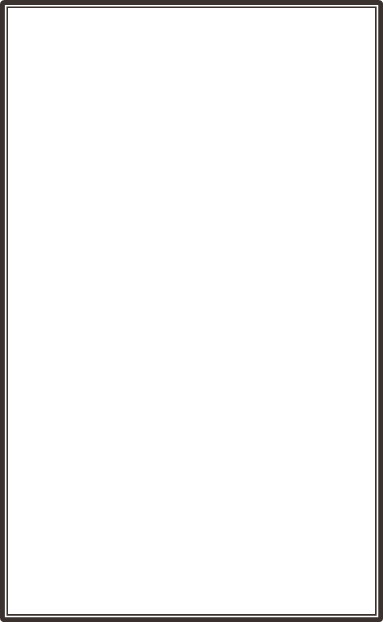 Проблемный очерк посвящен актуальным для современного общества проблемам, идейно-политическим, экономическим, духовно-нравственным, эстетическим и др. При описании проблемы автор может делать различные отступления и проводить некоторые параллели, использовать различные средства художественной выразительности.
Портретный очерк также посвящен общественно значимой проблеме, которая связана с характером или поступками конкретного героя.  В портретном очерке автор может рассказывать о жизни человека, описывать его внешность, рассуждать о принципах и позиции того, кто занимается какой-либо профессиональной деятельностью, высказывать собственную позицию в этом отношении.
Путевой очерк отличается от предыдущих видов очерка тем, что в нем социальная проблематика рассматривается посредством описания событий, встреч с людьми, произошедших во время путешествия автора, описания различных мест, посещаемых автором во время путешествия. Отбирая ключевые события для путевого очерка, автор ориентируется на выбранную тему, обсуждаемую проблему и выражение собственной позиции в этом отношении.
ОЧЕРК
СОЧИНЕНИЕ В ЖАНРЕ ОЧЕРКА
Избранные для описания проблема, событие, персона в очерке раскрываются через определенное противоречие, конфликт. 
Центральный образ очерка, созданный на документальной основе, изображенный драматично и эмоционально, всегда является собирательным, представляет собой обобщение, позволяет автору выразить оценку жизненных явлений. 
Искусство очеркиста, как хорошего художника, состоит в том, чтобы несколькими штрихами создать узнаваемый собирательный образ, показать его драматичность и социальную обусловленность, дать ему оценку. Отбирая определенные детали для очерка, важно определить, какая из них станет в очерке основной.
Создание очерка дает автору возможность ярко показать важное жизненное, социальное, явление, дать героям очерка яркую характеристику, передать тончайшие оттенки состояния человеческой души и др.
ЖАНРОВЫЕ СВОЙСТВА ОЧЕРКА
ОЧЕРК
ЯЗЫКОВЫЕ ОСОБЕННОСТИ
ОЧЕРКА
СПОСОБЫ ИЗЛОЖЕНИЯ 
В ОЧЕРКЕ
СВОЙСТВА ОЧЕРКА
РЕПОРТАЖ – сообщение о местных событиях, о событиях дня, информация (в печати, по радио, телевидению).
РЕПОРТАЖ
Репортаж – это жанр журналистики, в котором для печати, радио или телевидения сообщается о событии, очевидцем или участником которого является сам журналист, автор статьи. 
В репортаже передаются сведения о событиях непосредственно с места их происхождения. 
Автор может не быть непосредственным действующим лицом происходящего, но он всегда – очевидец, активный наблюдатель, комментатор. 
Репортаж – это рассказ очевидца, участника или свидетеля происходящего. 
Цель автора при создании репортажа – такое воссоздание происшедшего, при котором читатель или слушатель ярко, наглядно представит себе описываемое, почувствовав себя очевидцем произошедшего.
РЕПОРТАЖ
ЖАНРОВЫЕ ПРИЗНАКИ РЕПОРТАЖА
РЕПОРТАЖ
СТРУКТУРА РЕПОРТАЖА
ЯЗЫКОВЫЕ ОСОБЕННОСТИ РЕПОРТАЖА
РЕПОРТАЖ
РЕПОРТАЖ
Репортажи принято делить на
событийные
проблемные (аналитические)
познавательно-тематические
Событийный репортаж создается с целью оперативного представления деталей произошедшего события, демонстрации его в динамике.
В познавательно-тематическом репортаже на первое место выходит описание интересной жизненной ситуации, раскрытие новых сторон жизни социума. 
К данному виду репортажей относят такие его разновидности, как специальный репортаж, репортаж-расследование, репортаж – комментарий.
Проблемный (аналитический) репортаж посвящен не столько описанию событий, сколько выяснению причин их возникновения и развития.
ИНТЕРВЬЮ – это записанная беседа в форме вопросов и ответов  автора статьи (интервьюера) с тем, у кого берут интервью (с интервьюируемым).
ИНТЕРВЬЮ
В журналистике интервью предназначено для распространения в печати, по радио и телевидению.
Яркой особенностью интервью является диалогическая подача информации: текст интервью состоит из реплик-вопросов интервьюера и реплик-ответов интервьюируемого. 
Интервью – это совместное  творчество  журналиста и его собеседника. 
Текст интервью имеет публичный характер и предполагает обсуждение вопросов, интересных для общественности. 
Лицо, у которого берут интервью, – общественно значимая фигура, обладающая авторитетом и интересная для читателей, слушателей. 
Это может быть политический, общественный деятель, актер, ученый, писатель, спортсмен, художник или какой-либо другой человек.
Каждый из участников интервью преследует свою цель:
ИНТЕРВЬЮ
АВТОР


СОБЕСЕДНИК


ЧИТАТЕЛИ
Автор, журналист стремится познакомить читателей, слушателей с интересным человеком.
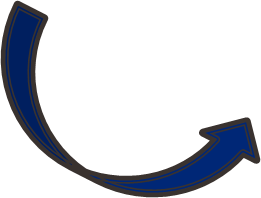 Собеседник стремится познакомить аудиторию и журналиста с собственной позицией.
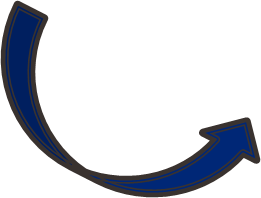 Читатели, слушатели знакомятся с интересным человеком, с его позицией по интересующим их вопросам.
ИНТЕРВЬЮ
Текст интервью в итоге может содержать информацию о внутреннем мире человека, о достижениях науки, спорта, искусства и др., о предстоящем событии, о подробностях уже произошедшего, разъяснение каких-либо фактов, мнение компетентного лица об определенном вопросе, событии и др.
Интервью – очень живой и впечатляющий жанр публицистики, отражающим результат общения между собеседниками, в то же время представляющим собой произведение, сильно воздействующее на читателей, слушателей. 
Для правильного ведения интервью важно использовать необходимые формулы речевого этикета: Здравствуйте, как Вы думаете, как Вы считаете, каково Ваше мнение, какова Ваша точка зрения, большое спасибо, благодарю, до свидания и др.
Для успешного интервью необходимо заранее познакомиться с собеседником (хотя бы заочно), продумать и правильно выстроить вопросы. Важно, чтобы в итоге интервью воспринималось как целостный текст, объединенный темой и главной мыслью. Обратите внимание на знаки препинания при обращениях.
РАЗНОВИДНОСТИ     ИНТЕРВЬЮ
ИНТЕРВЬЮ
Структура / композиция интервью
ИНТЕРВЬЮ
ЭССЕ
ЭССЕ – это один из прозаических литературных жанров
Эссе – это набросок мыслей автора, отражающий его индивидуальные переживания, впечатления, позволяющий выразить автору свое мнение.
Эссе отличается от других жанров целым рядом свойств: 
В основе эссе, как правило, не лежит классический сюжет, у эссе нет жестко определяемой композиции.
 В основе эссе лежит актуальная проблема, динамику эссе определяет развитие мысли автора. 
Поэтому форма произведения в жанре эссе неопределенна, зависит от логики авторского изложения, от того, какие ассоциации и аргументы автор приведет, какие события из жизни он вспомнит по этому поводу. 
Жанр эссе отличается тем, что позволяет автору выразить собственную, субъективную точку зрения на выбранную проблему. В эссе главную роль играют не факты, а стиль мышления автора, логика изложения, впечатления, переживания. Автору эссе важно удивить читателя, произвести на него впечатление.
Автор имитирует живой разговор с читателем, эмоционально и образно развивая свою мысль. Читатель следует за мыслью автора, задумывается над заданными автором вопросами, вступает в мысленный диалог с автором. 
Внутреннее единство, целостность тексту в жанре эссе придает авторское мнение по поводу обсуждаемой проблемы.
ЭССЕ
СТРУКТУРА ЭССЕ
ЭССЕ
ЯЗЫКОВЫЕ ОСОБЕННОСТИ ЭССЕ:
ЭКСКУРСИЯ
ЭКСКУРСИЯ– это коллективное посещение достопримечательных мест, музеев и пр. с учебными или культурно-просветительскими целями, часто сочетается с туризмом
В экскурсии участвуют экскурсовод (специалист, который ведет экскурсию) и экскурсанты (люди, посещающие достопримечательные места, музеи и др.). 
Экскурсовод ведет экскурсию посредством рассказа о достопримечательностях. 
Рассказ в экскурсии – это текст, который самостоятельно составляется экскурсоводом с целью представления основной информации о посещаемых достопримечательных местах, о памятниках, исторических событиях, о деятельности конкретных исторических лиц, комментарии и пояснения увиденного экскурсантами. 
В то же время экскурсия не может превратиться в лекцию. 
Экскурсовод должен помочь экскурсантам воссоздать в своем сознании события, происходившие в посещаемых местах. 
Показ объектов сопровождается анализом, пояснениями, историческими справками.
РАССКАЗ ЭКСКУРСОВОДА
ЭКСКУРСИЯ
Рассказ экскурсовода производит впечатление спонтанной, неподготовленной речи, так как реализуется в непосредственном общении с экскурсантами. В то же время экскурсовод-профессионал готовит свои рассказы для каждой экскурсии заранее. 
Особенность рассказа экскурсовода заключается в том, что он является монологом. В то же время монолог может быть выстроен как скрытый диалог, когда говорящий задает вопросы и сам тут же отвечает на них. 
Рассказ экскурсовода должен вызывать эмоциональный отклик у слушателей, вызывать интерес к посещаемому месту и связанным с этими местами событиями. Поэтому такой рассказ должен содержать яркие образные средства, должен быть эмоционально окрашен. 
Экскурсовод может построить рассказ как повествование, если стремится рассказать о том, где и каким образом происходили события, или как реконструкцию, если есть желание восстановить тот или иной объект (памятное место, сооружение) в сознании экскурсантов. В любом случае рассказ экскурсовода должен быть подчинен показу объектов. Автор экскурсии должен стремится своей речью зрительно воссоздать картины, связанные с посещаемыми объектами. Это достигается путем образного рассказа.
ТРЕБОВАНИЯ К РАССКАЗУ ЭКСКУРСОВОДА
ЭКСКУРСИЯ
Показывая конкретные объекты, необходимо понимать, какую информацию требуется представить о них прежде всего
ЭКСКУРСИЯ
Если объектом экскурсии являются памятники истории и культуры как произведения искусства, дается информация об историческом событии, о конкретном деятеле, в честь которого воздвигнут данный памятник; 
показывая здание как архитектурный объект, рассказывают об исторических событиях, которые связаны с этим зданием; 
если рассматривается жилой дом как постройка определенной эпохи, описывается жизнь и деятельность людей, которые связаны с этим домом; 
если рассматриваются шоссе, мост, канал как инженерные сооружения, рассказывается об отрасли науки, с развитием которой данное сооружение связано, о событиях, во время которых эти сооружения использовались; 
если идет речь о природных объектах (лес, пещера, катакомбы и др.), рассказывают о событиях, которые происходили на данной территории.
ВОЗМОЖНАЯ СТРУКТУРА ЭКСКУРСИИ
ЭКСКУРСИЯ
Зачастую рассказ экскурсовода начинается информацией о любопытной подробности, связанной с посещаемым объектом. 
В рассказ должна войти краткая справка об объекте, содержащая описание его особенностей. 
Иногда такая информация может быть представлена в виде репортажа с места событий, объяснения, описания.
Языковыми особенностями рассказа экскурсовода является …
ЭКСКУРСИЯ
РЕЦЕНЗИЯ
РЕЦЕНЗИЯ – это сложный речевой жанр, связанный с интерпретацией произведения искусства или научного труда, с выражением собственного понимания, оценивания этого произведения
Рецензия – это критическое высказывание, в основе которого лежит анализ художественного или научного произведения в единстве содержания и формы. 
В рецензии, с одной стороны, дается аргументированное истолкование, с другой стороны, - объективная оценка произведения. 
Если рецензируется художественное произведение, предметом исследования и оценивания становится его поэтика, позиция автора и способы ее выражения, проблематика, конфликт, сюжетно-композиционное своеобразие, система персонажей, язык и т.д.
Рецензия в силу жанра не может претендовать на полноту исследования произведения, в ней отмечаются наиболее яркие и значимые его особенности. 
Авторские особенности рецензии проявляются в глубине высказываемых суждений, в убедительности аргументов, оригинальности ассоциаций, индивидуальности стиля. 
Рецензия может быть яркой, публицистичной, может приближаться к жанру эссе, к литературоведческой статье.
Строить рецензию рекомендуют следующим образом:
РЕЦЕНЗИЯ
ВАЖНО ПОДЧЕРКНУТЬ ИСТОРИКО-КУЛЬТУРНУЮ ЦЕННОСТЬ ПРОИЗВЕДЕНИЯ!
РЕЦЕНЗИЯ
ПРИЧИНАМИ ВЫБОРА ОБЪЕКТА ДЛЯ РЕЦЕНЗИИ МОГУТ БЫТЬ ФАКТЫ:
имя автора ново;
 это новое произведение уже известного автора;
данное произведение вызвало бурную полемику в обществе, 
проблематика произведения сохраняет свою актуальность, 
состоялся юбилей автора и т.д.
В процессе истолкования и оценки идейно-художественного своеобразия произведения
РЕЦЕНЗИЯ
- анализируется заголовок и сюжетно-композиционные особенности произведения, дается характеристика проблематики и художественного конфликта, 
	- выявляются средства выражения художественной идеи произведения, 
	- интерпретируются средства выражения авторской позиции, другие особенности авторского стиля и метода. 
По завершении анализа автор рецензии делает вывод о художественных достоинствах изучаемого произведения, о его значимости для литературного процесса, для общественной жизни. 
Способ изложения в рецензии может отличаться диалогичностью. Для более сильного воздействия на читателя могут быть использованы риторические вопросы, односоставные предложения, цитаты, привлекаться личные эмоции и переживания.
Путевые заметки представляют собой одну из разновидностей путевого очерка, — это жанр, описывающий интересные события или субъективные наблюдения автора в путешествии.
ПУТЕВАЯ ЗАМЕТКА
ПУТЕВАЯ ЗАМЕТКА
СТРУКТУРА ПУТЕВЫХ ЗАМЕТОК
ПУТЕВАЯ ЗАМЕТКА
ЖАНРОВЫЕ СОБЕННОСТИ ПУТЕВЫХ ЗАМЕТОК
ОСОБЕННОСТИ СОДЕРЖАНИЯ
ПУТЕВАЯ ЗАМЕТКА
Если сочинение пишется в жанре путевых заметок (дневниковых записей, сделанных во время путешествия), то оно, возможно, будет включать 
элементы описания местности, 
портретные зарисовки, 
диалоги с теми, кто встретился в пути, 
впечатления от увиденного, 
рассуждения автора об увиденном.
КРИТЕРИИ ОЦЕНКИ КОНКУРСНЫХ РАБОТ
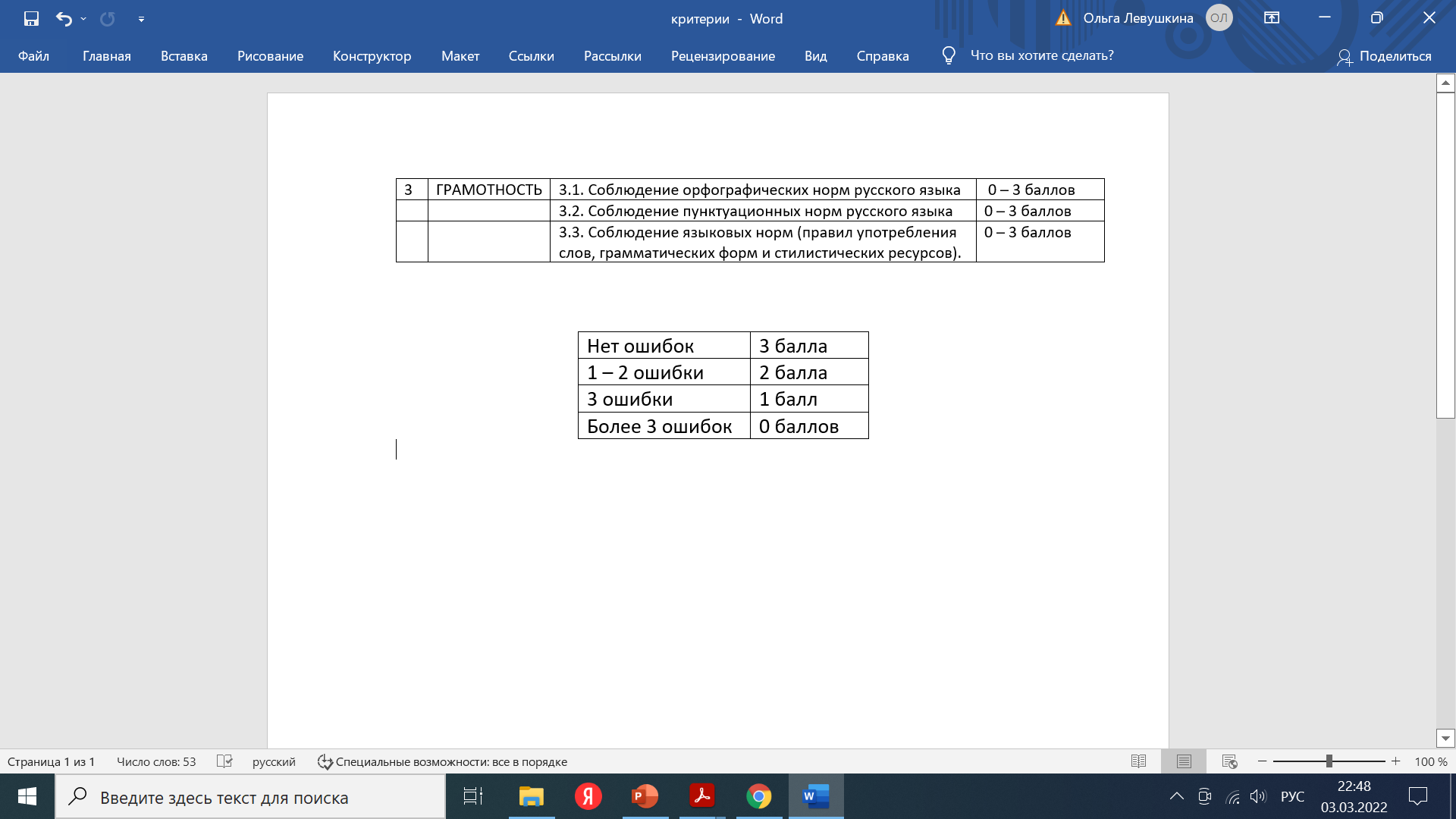 ЖЕЛАЕМ УСПЕХА УЧАСТНИКАМ КОНКУРСА!